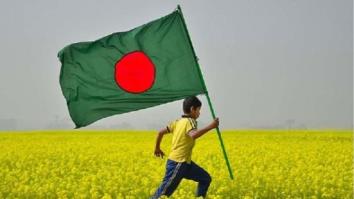 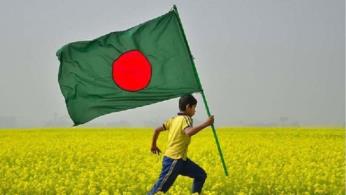 আজকের পাঠে সবাইকে
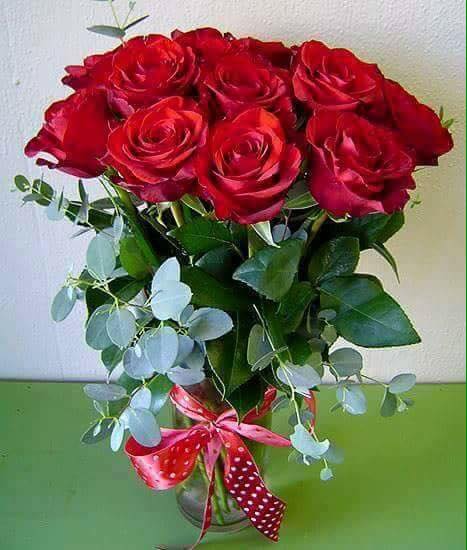 শুভেচ্ছা
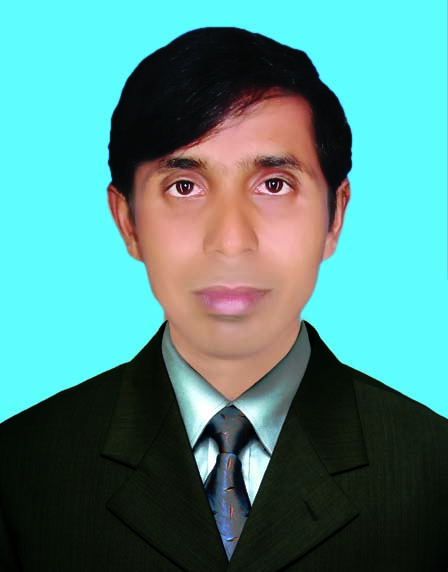 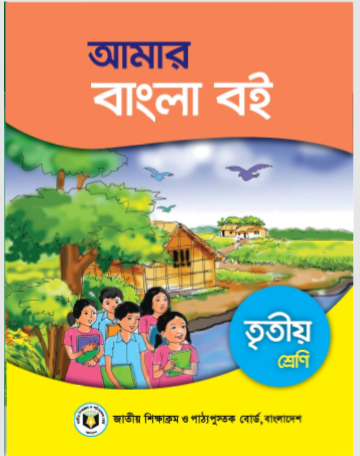 উপস্থাপনায়ঃ
মোহাম্মদ মনিরুজ্জামান
প্রধান শিক্ষক
রাজারচর মোল্যাকান্দি স. প্রা. বি.
Email: mztutul2006@gmail.com 
মোবাইল: ০১৭২১২৪২৩১৯
তৃতীয় শ্রেণি
বিষয়: বাংলা
একাই একটি দুর্গ
সময়: ৪০ মিনিট
2-Jul-20
ছবিটা ভালো করে দেখ ও বিষয়বস্তু বল।
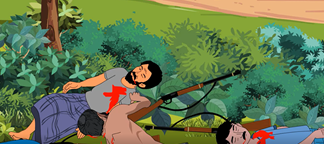 ছবিতে পাকিস্তানি বাহিনী মুক্তিযোদ্ধাদের উপর গোলাবর্ষণে মুক্তিযোদ্ধারা শহিদ হয়েছেন।
গতপাঠে আমরা কী শিখেছিলাম?
গতপাঠে আমরা শিখেছি-
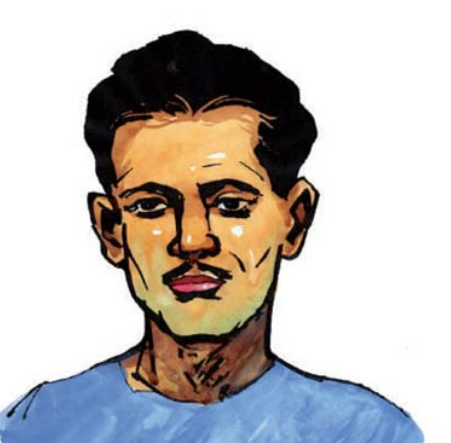 একাই একটি দুর্গ
(হঠাৎ একটা গুলি –এ দায়িত্ব কে নিবে?)
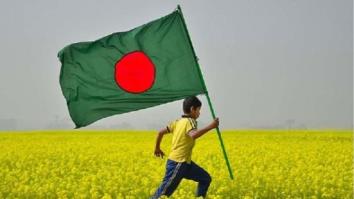 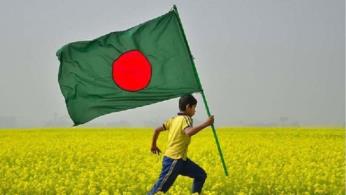 আজকের পাঠ
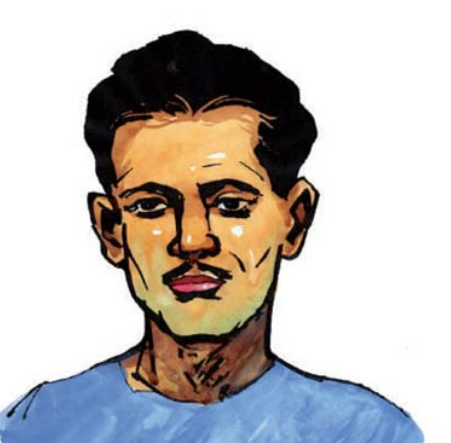 একাই একটি দুর্গ
(এ সময় আরও  –দ্রুত সরে যান)
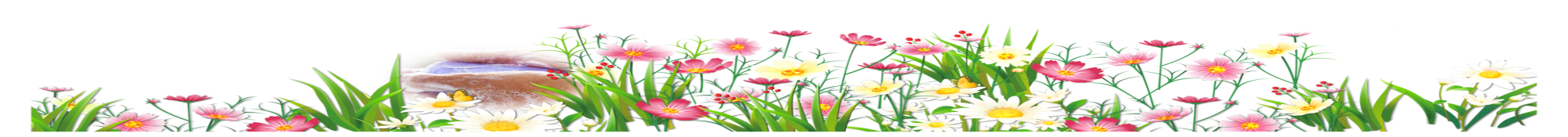 শিখনফল
১.১.১  বর্ণ ও যুক্তবর্ণসহযোগে তৈরি শব্দ শুনে  শুদ্ধভাবে বলতে পারবে।
১.১.২ যুক্তবর্ণ দিয়ে গঠিত শব্দযুক্ত বাক্য  শুদ্ধভাবে বলতে পারবে।
১.৪.২ পাঠে ব্যবহৃত বাক্য শ্রবণযোগ্য স্বরে ও প্রমিত উচ্চারণে পড়তে পারবে।
২.৩.৪ গল্প সংশ্লিষ্ট প্রশ্নের উত্তর লিখতে পারবে।
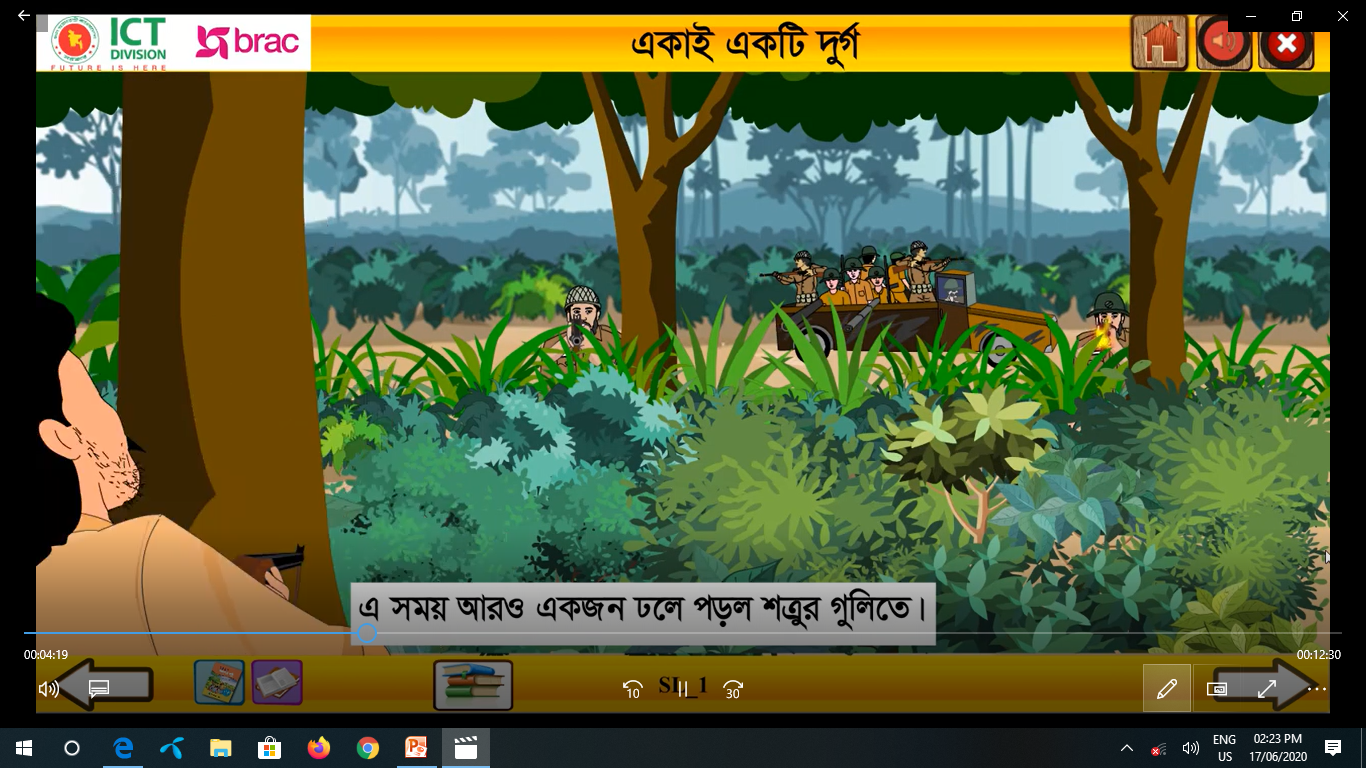 এ সময় আরও একজন ঢলে পড়লেন শত্রুর গুলিতে।
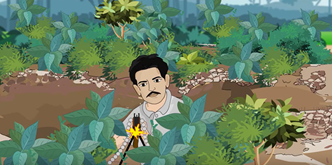 মোস্তফা কামাল পরিখার মধ্যে সোজা হয়ে দাঁড়িয়ে চালাতে লাগলেন গুলি।
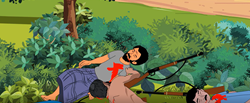 নয় জন মুক্তিযোদ্ধা এর মধ্যেই শহিদ হয়েছেন
পিছু না হটলে সবার মৃত্যু অবধারিত।
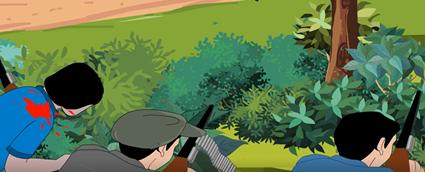 মোস্তফা কামাল সবাইকে সরে যেতে বললেন।
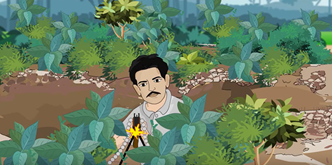 তা না হলে দুশমনরা সবাইকে শেষ করে দেবে।
মোস্তফা কামাল জোর দিয়ে বললেন, আপনাদের পিছু হটতেই হবে।
তিনি একাইগুলি চালিয়ে যাবেন।
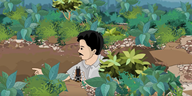 তিনি আবার আদেশ দিলেন, সবাই দ্রুত সরে যান।
পাঠ্যবই সংযোগ
তোমার পাঠ্য বইয়ের ৪৪ পৃষ্ঠা খোল-
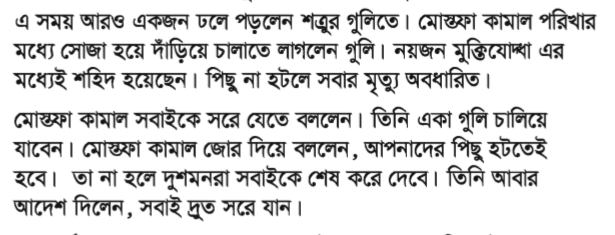 এসো পাঠটি ভিডিওতে দেখি-
শব্দের অর্থ জেনে নেই-
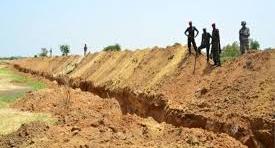 আত্মরক্ষার জন্য খনিত খাত
পরিখা
মুক্তযোদ্ধারা আত্মরক্ষার জর্ন্য পরিখা খনন করল।
নিশ্চিত
অবধারিত
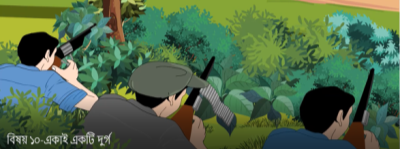 পিছু না হটলে সবার মৃত্যু অবধারিত।
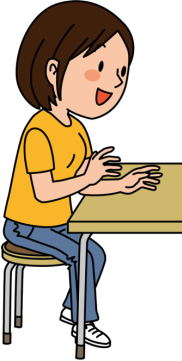 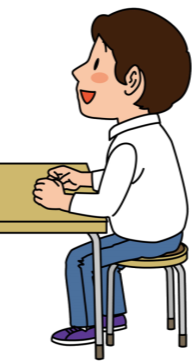 জোড়ায় কাজ
পাশাপাশি দু’জন বসে আলোচনা করে নিচের যুক্তবর্ণগুলো ভেঙ্গে লিখ এবং প্রত্যেকটি যুক্তবর্ণ দিয়ে ১ টি করে শব্দ লিখ।
ক্ত
ন্ধ
স্ত
ত্র
এবার যুক্ত বর্ণগুলো দেখি-
+
মুক্ত
ক
ত
ক্ত
+
বন্ধ
ন
ধ
ন্ধ
+
রাস্তা
স
ত
স্ত
+
শত্রু
ত
র্
ত্র
দলীয় কাজ
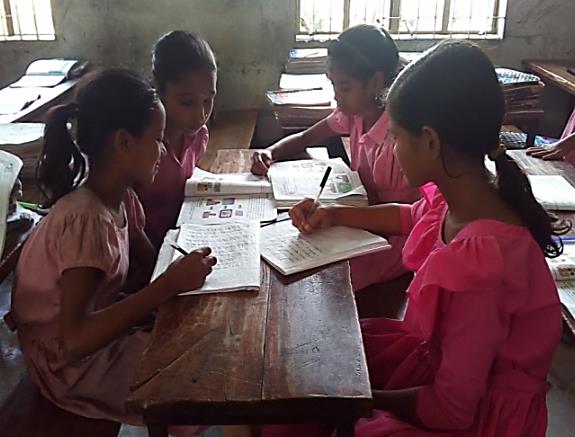 তোমরা চারটি দলে ভাগ হয়ে আলোচনা করে নিচের প্রশ্নটির উত্তর লিখ।
মোস্তফা কামাল সবাইকে কী করতে বললেন?
মুল্যায়ন
১। মোস্তফা কামাল কোথায় দাড়িয়ে গুলি চালাতে লাগলেন?
আবার চেষ্টা কর
ক) বাগানে
খ) গাছের আড়ালে
গ) রাস্তায়
ঘ) পরিখার মধ্যে
সঠিক উত্তর
১। কত জন মুক্তিযোদ্ধা এরই মধ্যে শহিদ হয়েছে?
আবার চেষ্টা কর
সঠিক উত্তর
ক)  ৭ জন
খ) ৮ জন
গ) ৯ জন
ঘ) ১০ জন
১। কে সবাইকে সরে যেতে বললেন?
গ) হামিদুর  রহমান
আবার চেষ্টা কর
ক) মতিউর
খ) মোস্তফা কামাল
ঘ) নুর মোহাম্মদ
সঠিক উত্তর
সঠিক উত্তরের জন্য অপশনে ক্লিক করি।
ঘরের ভিতরের শব্দগুলো বসিয়ে শূন্যস্থান পূরণ কর।
সবাইকে
শহিদ
মৃত্যু
গুলি
১। পিছু না হটলে সবার …...............  অবধারিত।
২। মোস্তফা কামাল …................ সরে যেতে বললেন।
২।  তিনি একা .……......চালিয়ে যাবেন
২। নয়জন মুক্তিযোদ্ধা এরই মধ্যে    .……...হয়েছে।
লিখিত মুল্যায়ন
প্রশ্নগুলোর উত্তর খাতায় লেখ
ক।মোস্তফা কামাল কোথায় দাড়িয়ে গুলি চালাতে লাগলেন?
খ। কতজন মুক্তিযোদ্ধা শহিদ হয়েছেন?
গ। মোস্তফা কামাল সবাইকে কী করতে বললেন?
বাড়ির কাজ
আজকের পাঠ হতে ৫টি বাক্য লিখে আনবা।
ধন্যবাদ সবাইকে
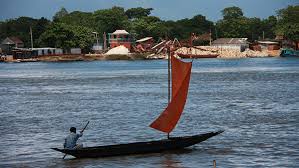